المحاضرة الثالثة تلوث الاشكال الصيدلانية بالمتعضيات الدقيقةmicrobial contamination of pharmaceutical prouducts
د. سوسن الخاني
مقدمة     introduction
مصادر تلوث الشكل الصيدلاني Sources of microbial contamination
التأثيرات الظاهرة للغزو المكروبي للمنتج الصيدلاني observable effects of microbial attack on pharmaceutical prouducts 
العوامل المؤثرة في التخرب المكروبي للمركبات الصيدلانية factors affecting microbial spoilage of pharmaceutical products
مصادر تلوث الشكل الصيدلاني
1- الهواء
2- الماء
3- المواد الخام او المواد الأولية 
4- العمال
5- التعليب
6- المباني
7- المعدات والأجهزة
ملاحظة: تصنيف مصادر التلوث:
1- مباشرة: كل ما يدخل بتركيب الشكل (مواد فعالة، سواغات، ماء)
2- غير مباشرة: كل ما يتداخل بتصنيع الشكل الصيدلاني (هواء، عمال، آلات،..)
6- المباني
عند بناء المعمل الدوائي تقوم مكاتب خاصة تدعى مكاتب الهندسة الصيدلانية pharmaceutical engineering  بدراسة جميع الاعتبارات المتعلقة بتصميم المعمل وملائمته لمعايير الأمان من التلوث الكيميائي والميكروبي.
هذه المكاتب تكون مسؤولة أيضا عن دراسة خواص المكان كطبوغرافية الموقع، اتجاهات الرياح وتيارات الهواء، ومصادر التلوث المجاورة المحتملة.
جميع تلك الدراسات تصب في هدف واحد وهو تصميم المعمل بشكل يقلل من احتمالية تلوث الشكل الصيدلاني قدر الإمكان سواء كان تلوث ميكروبي أو كيميائي
وفي النهاية تقوم بتصميم المعمل وتقسيم وتوزيع الوحدات حسب الشكل الصيدلاني الذي يتم تصنيعه والمادة الدوائية والظروف الطبيعية المحيطة به وحسب رغبة مالك المعمل.
أما من الداخل فيجب التقيد بشروط خاصة حيث يعتبر التصميم الداخلي للمعمل جزء من الجو الثابت الذي يحيط بعملية التصنيع الصيدلاني وسنشرح هذه الشروط تباعا
أولاً: الجدران والسقوف walls & ceilings
القاعدة الأساسية هي أن تكون السطوح مستمرة ومصنعة من مواد كتيمة غير نفوذه، لا تحوي زوايا أو نتوءات لأنها تكون مكان لتجمع الجراثيم والغبار كما أنها صعبة التنظيف. لذلك يجب أن يكون مكان التقاء الجدران بالأرضيات ذو شكل مقعر بحيث يمنع تثبت الجراثيم والأحياء الدقيقة.
أن تكون الجدران والأسطح سهلة التنظيف.
تجنب استخدام الطلاء العادي على جدران المعمل الدوائي لأن هذا الطلاء سيتشقق بعد فترة بسبب الفطور الموجودة في الجدار أصلاً، والتي تنمو بفضل الرطوبة دافعةً الطلاء إلى الخارج وملوثة الهواء بالأبواغ الفطرية، فضلاً عن ذلك فإن الطلاء نفسه يحتوي على أبواغ مثبطة ستنتش أيضا في حال وجود رطوبة كافية. لذلك تطلى الجدران بالقرميد أو السراميك أو البورسلان لأنها مثالية في مواصفاتها فهي ملساء وغير نفوذه ولا تحجز رطوبة بداخلها ومن المهم جداً استخدامها في المناطق التي تكون فيها نسبة الرطوبة عالية (كالمناطق التي نستعمل فيها تيارات بخار الماء ).
يفضل دوما تخفيف الموجودات في المعمل فنفضل الطاولات المتصلة بالحائط أما تلك المثبتة بالأرض فهي مكروهة ونفضل المتحركة عليها
[Speaker Notes: طالولات معلقة بالسقف او ممتدة من الجدار  ( باستخدام امتدادات من ستانلس ستيل اعتقد )]
ثانيا:ً النوافذ والأبواب windows & doors
النوافذ يجب أن تكون بشكل مستمر مع الجدار، لا تحتوي نتوءات، تستخدم لتأمين الإنارة فقط وليس لها علاقة بالتهوية لأنها لا تُفتح، لتأمين التهوية نعتمد على أجهزة تهوية خاصة.
الأبواب يجب أن تكون مستمرة مع الجدار أيضا،ً وألّا تحوي على حواف ولها نوعين:
أولا أبواب تفتح إلى الداخل (تشاهد في مناطق تصنيع الاشكال النظيفة ):
- تمنع التلوث الكيميائي 
- لنتخيل معا لدينا منطقة التصنيع والممر خارج المنطقة والباب بينهما، عند فتح الباب للداخل يكون الضغط خارج منطقة التصنيع إيجابي (أي أكبر من الضغط في الداخل) فيدخل تيار الهواء من الخارج لداخل منطقة التصنيع ويعود الغبار (مثلا الغبار الناتج عن تصنيع المضغوطات) إلى الداخل وبالتالي فإن تيار الهواء الداخل سيمنع خروج الغبار والمواد الكيميائية من منطقة التصنيع أي سيمنع تلويث الأقسام الأخرى بهذه المواد الكيمائية (هنا نريد للمواد الموجودة داخل مناطق التصنيع أن تبقى داخلها). تستخدم هذه الأبواب في مناطق التصنيع غير العقيمة.- بعض المعامل تقوم بإنشاء مباني خاصة لكل مادة دوائية فعالة مثلا مبنى لصناعة السيفالوسبورينات ، مبنى خاص بالبنسلينات ، مبنى خاص بشرابات السعال .... وهكذا وذلك لضمان عدم تلوث أي منتج بأخر اثناء التصنيع
[Speaker Notes: - نوافذ مستمرة يعني مافي اطار يحيط بالنافذة]
ثانيا أبواب تفتح إلى الخارج (تشاهد في المناطق العقيمة ) :
تمنع التلوث الجرثومي، وتوجد في المناطق العقيمة بشكل خاص.
تكون الحالة هنا معاكسة، عند فتح الباب للخارج يكون الضغط الإيجابي الأكبر داخل المنطقة العقيمة، يعمل هذا الضغط العالي في الداخل على دفع الملوثات والجراثيم الموجودة بالخارج ومنعها من الدخول إلى المنطقة العقيمة.
تستخدم هذه الأبواب في المناطق العقيمة حيث نخشى من تلوثها بالجراثيم الموجودة في الخارج.
[Speaker Notes: - يعني للحفاظ على عقامة الغرفة لان العقامة مهمة جدا طبعا خروج مواد كيمائية من الغرفة العقيمة مراح تأثر لان دائما الغرفة العقيمة بتكون منفصلة عن أي غرف تصنيع أخرى في المعمل  اعتقد]
ثالثا:ً الأرضيات ومصارف المياه floors & drains
يجب أن يحوي المعمل أيضا على منظومة لتنظيف وتعقيم المعدات وتصريف المخلفات بشكل يضمن عدم التلوث.
يجب أن تكون المصارف بعيدة عن أماكن التصنيع قدر الإمكان، وأن تكون مراقبة بشكل دائم.
يجب أن تكون الأرضيات مصممة بحيث تكون سطحية سهلة التنظيف ولاتسمح بتجمع الماء ( مصنعة من مواد كتيمة مثل بولي فينيل كلوريد PVC ، او الاسمنت الكتيم او الفخار الأجري ).
يمنع وجود مصارف للغسيل في المناطق العقيمة حيث يجب ان تكون جميعها خارج غرفة العمل وان تكون أيضا بعيدة عن الباب من الخارج بإستثناء اذا كنا نعمل بمواد مشعة كاليود المشع ( لاورام الغدة الدرقية ) فهنا يسمح بوجود مياه ومغاسل ومصارف
[Speaker Notes: - تكون مراقبة بشكل دائم باستخدام المواد المطهرة والمعقمة]
مصادر تلوث الشكل الصيدلاني
1- الهواء
2- الماء
3- المواد الخام او المواد الأولية 
4- العمال
5- التعليب
6- المباني
7- المعدات والأجهزة
ملاحظة: تصنيف مصادر التلوث:
1- مباشرة: كل ما يدخل بتركيب الشكل (مواد فعالة، سواغات، ماء)
2- غير مباشرة: كل ما يتداخل بتصنيع الشكل الصيدلاني (هواء، عمال، آلات،..)
7- المعدات والأجهزة
يكون المكتب الهندسي مسؤول عن تصميم خط الإنتاج (مكان دخول المادة الأولية، مكان وجود الآلات، منطقة وقوف العمال، ....) والذي ينتهي بإنتاج الشكل الصيدلاني بشكله النهائي.
قد تكون الأجهزة والأدوات المستخدمة في التصنيع سبب بتلوث الشكل الصيدلاني لذلك إليك بعض التعليمات والقواعد الإرشادية التي تعمل على تخفيف التلوث الميكروبي الناتج عن الأجهزة قدر الإمكان:
يجب أن تكون الأجزاء المتحركة من الآلة مغطاة قدر الإمكان بحيث تكون بعيدة عن الشكل الصيدلاني والبقايا التي يخلّفها، لأن تغطية الأجزاء المتحركة سيمنع تراكم الغبار والمواد الأولية للدواء على سطوح الآلات وتحولها إلى بؤر جرثومية قد تنفصل فيما بعد وتلوّث الشكل الصيدلاني أو الجو المحيط.
كلما كانت الأجزاء المتحركة القريبة للشكل الصيدلاني قليلة كلما كان أفضل.
يجب أن تكون أجزاء الآلة التي على تماس مباشر مع الشكل الصيدلاني أو قريبة منه سهلة الفكّ والتركيب بحيث يسهل تنظيفها وتعقيمها (مثل المكبس عند تصنيع المضغوطات ).
يجب أن تكون الأجزاء المكشوفة من الآلة قليلة المساحة (تشغل أصغر مساحة ممكنة).
تجنب النتواءات والبراغي التقليدية "ذات الحواف المسدسة" ويفضل البراغي ذات النهايات المقببة  (او المدورة) والتي تحوي شق صغير لتثبيت البرغي في مكانه والسماح بفكه إذا دعت الحاجة
الوصلات والأنابيب تعقم يوميا 
يجب غسل الحلل (اوعية كبيرة الحجم )  التي يتم فيها تحضير الطبخات الدوائية، وتختلف طريقة غسلها:
- التنظيف المغلق : اضافة مقدار من الماء (WFI) في الحلة وتدويرها ثم التخلص من الماء، تكرر هذه العملية عدة مرات ريثما تنظف الحلة تماما،ً سلبية هذه الطريقة أنه في حال كان لدينا تلوث جرثومي في بقعة معينة من الحلة فإن تدوير الماء فيها سيؤدي إلى انتشار الجراثيم بكامل الحلة لذلك فإن هذه الطريقة غير مرغوبة.
- التنظيف المفتوح: المقصود هنا هو إمالة الحلة وجلب خرطوم ماء (WFI) وشطف الحلة بتيار ماء مستمر بهذه الطريقة تنجرف جميع البقايا والجراثيم مع تيار الماء المستمر لتصب في مجاري الصرف، وهذه الطريقة المفضلة.
[Speaker Notes: - اعتقد هوني غسل الحلل بين طبخة وأخرى لنفس المادة الدوائية يعني مابحاجة للتنظيف والتعقيم]
يجب أن تكون الصمامات الموجودة على شبكات الأنابيب سهلة الفك والتنظيف.
يفضل أن تكون شفرات المازج على قطعة واحدة مع المحور الحامل لها بحيث تكون سهلة التنظيف.
اتجاه الأنابيب المتصلة بالآلات يجب أن يكون بعيد عن جهة خروج المنتج، وأن تكون الأوعية التي تخزن فيها نواتج عمليات التصنيع ذاتية التصريف.
إذا كانت الأجهزة حاوية على مراشح أو أكياس تصفية من الورق أو القماش القطني أو الكتاني فيجب اتخاذ احتياطات لتنظيفها بشكل لا يسمح بنمو الميكروبات عليها.
[Speaker Notes: - كلشي بالاجهزة لازم يكون سهل التنظيف]
تنظيف الآلات : 
تتم عملية تنظيف الآلات في نهاية يوم العمل، بحيث تكون جاهزة للتصنيع مباشرةً في اليوم التالي.
تتألف الآلات من جزء ثابت وآخر متحرك.
1- الأجزاء الثابتة:
تنظف في المكان cleaning in place (CIP)  وفق 4 خطوات:
أولاً: يتم إمرار تيار من الهواء الساخن والمضغوط والذي يقوم بإزالة الغبار الملتصق بالآلات وإعادة بعثرة ما تراكم من المواد الأولية أثناء عملية التصنيع (في حال قمنا باستخدام الماء سيكون من الصعب إزالة المواد المتراكمة على الآلات). 
ثانيا:ً يتم تطبيق محلول لمادة منظفة  detergent "سائل جلي" مع استخدام فرشاة لفرك وحكّ الآلة لإزالة بقايا المواد العالقة.
ثالثا:ً تطبيق محلول لمادة معقمة، ويفضل هيبوكلوريت الصوديوم، بشرط أن تكون المادة المعقمة المستخدمة في المنطقة العقيمة خاضعة لاختبار العقامة.
رابعا:ً يتم الشطف بالماء المعدّ للحقن WFI للتخلص من بقايا المادة المطهرة.
[Speaker Notes: مادة مطهرة غير المعقمة   المطهرة تنقص عدد المكروبات اما المعقمة تقضي على كامل اشكال الحياة من المعقمات الكيميائية  هيبوكلوريت الصوديوم  رح نحكي عنن بمحاضرة المواد المطهرة والمعقمة
أي مادة تدخل المنطقة العقيمة يجب اجراء اختبار العقامة عليها]
2- الأجزاء المتحركة من الآلة القابلة للفكّ والتحريك:
يتم تعقيمها بالطريقة المناسبة لطبيعة هذا الجزء:
1- الأجزاء المعدنية : تتحمل الحرارة لذلك تُعقم بالحرارة الجافة
2- أما المواد اللدنة : إذا كانت تتحمل الحرارة الرطبة يتم تعقيمها بالحرارة الرطبة أما إذا كانت لا تتحمل التعقيم بالحرارة الجافة أو الرطبة يتم تعقيمها بالنقع في محلول لمادة معقمة لفترة كافية
تنظيف الجدران:
ننظف بنفس الطريقة السابقة (تيار هواء ، مادة مطهرة ) ويتم تعقيمها مرة كل شهر إلا إذا دعت الضرورة غير ذلك (في حال تلوث الجدار).
ملاحظات : 
بعد انتهاء التصنيع يُوقَف عمل الآلات لتجري عمليات التنظيف ولكن لا تتوقف منظومة العمل (نظام تنقية الهواء يستمر بالعمل...)، فبعد خروج العمال المسؤولين عن التصنيع تدخل مجموعة العمال المسؤولة عن عمليات التنظيف والتعقيم.
وعند الانتهاء من هذه المرحلة، تخرج لجنة التنظيف وتغلق الأبواب ويتم تشغيل أشعة ال UV وهي آخر خطوة يقوم بها العمال وبعد 5 دقائق يُطفأ جهاز التهوية LAF.
الهدف من تشغيل أشعة ال UV  هو تثبيط انتاش البذيرات والجراثيم إن وجدت "توضيح بالعامية: يعني بعد مانظفوا العمال إذا فلتت شي بذيرة أو جرثومة وما ماتت حتضل بالمعمل لليوم التاني أي ستتكاثر ويصير عنا تلوث لذلك يجب تأمين طريقة لتثبيط نمو الجراثيم وأفضل طريقة هي أشعة ال UV “مهمة هالفكرة"
وفي اليوم التالي بالعكس أول خطوة هي تشغيل جهاز ال LAF ، وبعد 5 دقائق يطفأ ال UV ويدخل العمال مباشرة.
[Speaker Notes: - اعتقد هاد الحكي يمكن بس للمنطقة العقيمة]
قياس المحتوى المكروبي لسطوح للمعدات والاجهزة:
يوجد طريقيتين :
طرق كيفية : تتم بأخذ عينة من السطوح بواسطة ماسحة قطنية swab ومن ثم زراعتها على وسط سائل ملائم 
طرق كمية : تتم بأحد طريقتين :A) بإستعمال ماسحة قطنية حيث تؤخذ العينة من مساحة محددة ومن ثم تغسل بوسط سائل عقيم او مصل فيزيولوجي عقيم بهدف تفريغ كامل محتواها من المكروبات ومن ثم ترشيح الوسط السائل وزراعة المرشحة على وسط صلب مغذي ملائمB) استعمال وسط مغذي صلب لدن وبشكل محدب  convex surface ( rodac plates) تدعى اطباق التماس contact plates  وبها يتم التقاط المكروبات الموجودة على السطوح المختلفة ( هذه الطريقة غير محبذة في المنطقة العقيمة لانها تترك اثر فيجب غسل وتعقيم المكان بعد اخذ العينة منه).
[Speaker Notes: كيفية يجب ان يطلع الزرع سلبي لا يوجد عكر   من عندي]
مقدمة     introduction
مصادر تلوث الشكل الصيدلاني Sources of microbial contamination
التأثيرات الظاهرة للغزو المكروبي للمنتج الصيدلاني observable effects of microbial attack on pharmaceutical prouducts 
العوامل المؤثرة في التخرب المكروبي للمركبات الصيدلانية factors affecting microbial spoilage of pharmaceutical products
التأثيرات الظاهرة للغزو المكروبي للمنتج الصيدلاني observable effects of microbial attack on pharmaceutical prouducts
يمكن الاستدلال على النمو الجرثومي بطرق عدة منها الطعم ، الرائحة، اللون ، القوام
الطعم مثل وجود طعم التراب او طعم مقزز 
الرائحة : مثل ظهور رائحة السمك في حال تخرب الامينات او رائحة الزنخ في حال تخرب الحموض الدسمة 
اللون : يحدث تغير اللون اما نتيجة اصطناع بعض المكروبات الملوثة للشكل الصيدلاني أنواعا من الاصبغة او قد يتشكل عكر نتيجة النمو المكروبي ( عندما يشاهد العكر بالعين المجردة يكون عدد المكروبات 105 / مل او اكثر ) ، او قد يتغير لون الشكل الصيدلاني لاسباب غير مكروبية متل تغير PH  ....... الخ
القوام : بعض المواد المعلقة مثل صمغ الكثيراء او كربوكسي متيل سيللوز CMC تعاني من عملية تخرب تماثرها نتيجة التلوث المكروبي وبالتالي تفقد المعلقات قوامها اللزج . قد يحدث تماثر polimerization للسكريات وجزيئات أخرى في الشرابات والكريمات يؤدي ذلك لحدوث تكتل وتبرغل لتلك الاشكال الصيدلانية.قد يلاحظ في بعض الاشكال الصيدلانية فقاعات غازية ناجمة عن التلوث المكروبي .
مقدمة     introduction
مصادر تلوث الشكل الصيدلاني Sources of microbial contamination
التأثيرات الظاهرة للغزو المكروبي للمنتج الصيدلاني observable effects of microbial attack on pharmaceutical prouducts 
العوامل المؤثرة في التخرب المكروبي للمركبات الصيدلانية factors affecting microbial spoilage of pharmaceutical products
العوامل المؤثرة في التخرب المكروبي للمركبات الصيدلانية factors affecting microbial spoilage of pharmaceutical products
1) المواد المغذية Nutrients :- ان نمو المكروبات يعتمد على تواجد مصادر للنتروجين والكربون . - كلما زادت كمية رافعات القوام من مصدر طبيعي (كاللعابيات ، نشاء) كلما زاد احتمالية التخرب المكروبي نتيجة وجود هذه المواد بكثرة ضمن الشكل الصيدلاني
2) درجة الحموضة PH)) الشكل الصيدلاني : - تنمو الفطور بشكل أساسي ضمن وسط معتدل حمضي ( PH 4-6) اما الجراثيم فتفضل  الوسط المعتدل القلوي (PH 6-8(  - يتم اختيار PH الشكل الصيدلاني بالاعتماد على طبيعة المادة الفعالة فمثلا اذا كانت المادة الفعالة بحاجة الى وسط حمضي يتم استخدام مادة حافظة فعالة في الوسط الحمضي قادرة على القضاء على الفطور (اما الجراثيم فلن تنمو كون الوسط حمضي أي تساهم ال PH في حفظ الشكل الصيدلاني)
3) محتوى الرطوبة او فعالية الماء water activity (Aw or aw) : - يُعرف فعالية الماء على انها ضغط بخار الشكل الصيدلاني مقسوما على ضغط بخار الماء في نفس الشروط





  - AW للعصيات سلبية الغرام 0.95 ، وللمكورات والعصيات اللبنية 0.90، ولمعظم الخمائر 0.88، وللخمائر المخمرة للاشربة 0.73، بينما بعض الفطور الخيطية تنمو عند قيمة اقل من ذلك 0.61 مثل فطر Aspergillus glaucus   أي يجب تخفيض محتوى الرطوبة قدر الإمكان للتقليل من حدوث التلوث  - كلما خفضنا من قيمة Aw في الشكل الصيدلاني كلما قلت احتمالية حدوث التلوث المكروبي
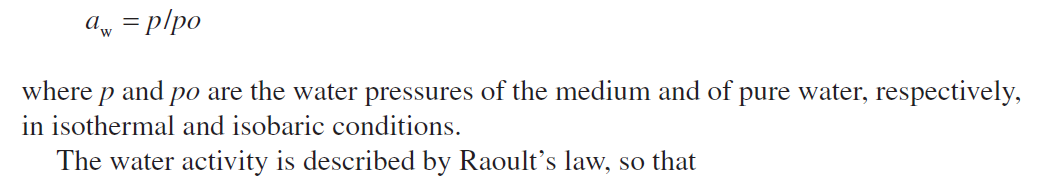 [Speaker Notes: - أي الفطور هي الأكثر خطرا على الشكل الصيدلاني لانها تستطيع النمو بمستوى رطب منخفض]
للتوضيح :
ان Aw هي عامل مساعد للمادة الحافظة في حال كان الشكل الصيدلاني شكل سائل أي تتشارك المادة الحافظة وتخفيض فعالية الماء قدر الإمكان في نظام حفظ الشكل الصيدلاني اما اذا كان الشكل الصيدلاني صلب كالمضغوطات الغير ملبسة والكبسولات عندها تعتبر فعالية الماء المنخفضة Aw هي عامل الحفظ الوحيد لهذه الاشكال أي لاحاجة لإضافة مادة حافظة في حال كانت المضغوطات ملبسة مثل مضغوطات فيتامين B (B-complex) عندها لاتكفي ال Aw لوحدها في الحفاظ على هذا الشكل الصيدلاني الا في حال استخدام مادة ماصة للرطوبة معها مثل السيليكاجيل
4) درجة حرارة الحفظ 
الحرارة الفضلى للجراثيم: 37 م (عدا الرمية تتكاثر بالدرجة 30 م )                     للفطور: تنمو عموما بين (25-30 ) درجة مئوية يجب ان تكون درجة حرارة حفظ الاشكال الصيدلانية اقل من درجة الحرارة الفضلى لنمو المكروبات 
مثال للتوضيح : شراب معد للتعليق قبل الاستخدام كان محفوظ بال Aw من دون إضافة مادة حافظة ولكن عند استخدام هذا الشراب وتعليقه بالماء المقطر اصبح وسط ملائم للنمو المكروبات لهذا السبب يجب حفظه في البراد (بعد حله بالماء المقطر) حيث يتم تخفيض درجة الحرارة لأقل من درجة الحرارة المناسبة للنمو المكروبي وبالتالي لاحاجة لاضافة مادة حافظة حيث اقصى فترة لاستخدام هذا الشراب بعد تعليقه بالماء المقطر هي ثلاثة أيام وبالتالي نظام الحفظ هنا يتألف من Aw وخفظ درجة الحرارة .
- مثال اخرللتوضيح : القطرات العينية هي من الاشكال العقيمة متعددة الاستخدام يضاف لها مادة حافظة لحمايتها من التلوث المكروبي اثناء الاستخدام بالإضافة الى وجوب وضعها في البراد بعد فتحها حيث الشركة المصنعة تضع كمية من المادة الحافظة التي تكفي حفظ القطرات العينية بعد فتحها ووضعها في البراد ( تبقى القطرات العينية صالحة للاستخدام بعد فتحها ووضعها بالبراد لمدة أسبوعين ) اذا نظام الحفظ في القطرات العينية هي المادة الحافظة و خفض درجة حرارة الحفظ  ( لاحاجة لحفظ القطرة العينية في البراد اذا كانت لم تفتح ).
[Speaker Notes: الph و حرارة وفعالية الماء كلها تدعى نظام الحفظ رح يشرحو د طارق]
5) شكل العبوات: يخطأ كل من يعتقد بأن العبوة ليست مكون أساسي للشكل الصيدلاني لذلك عند وضع صيغة شكل صيدلاني يجب ان ندرس العبوة التي توافق افضل شروط بقاء الشكل الصيدلاني فعالمثال : المرهم العيني يفضل ان يوضع بأنبوب مطلي بداخله من الالمنيوم حيث يؤمن الية اخذ هي الية القطع (بحيث لايرجع شي الى الداخل)، والرأس المؤنف يعمل على تقليل سطح التماس قدر الإمكان ، ان المرهم العيني قوامه دسم ولذلك لاحاجة لاضافة مادة حافظة ( حيث المكروبات تلوث او تنمو في الوسط المائي) ولكن قد يصبح المرهم الدسم ناقل للمكروبات من شخص الى اخر اذا تم استخدامه من قبل عدة اشخاص لذلك نلجأ لتصنيعه ضمن أنبوب من الالمنيوم وبرأس مؤنف للتقليل قدر الإمكان من التماس مع الوسط الخارجي .
ملاحظة عامة : بالتالي رأينا بأن العوامل المساعدة على تخرب الشكل الصيدلاني يمكن ان تلعب دور في الحفظ حيث يطلق على جميع العوامل السابقة (بالإضافة للمادة الحافظة) تسمية نظام الحفظ سنتطرق له ايضا في محاضرة المواد الحافظة